1
Objectives
To gain a basic understanding of the Law Enforcement Services Pathway.
To discover career options available within the Law Enforcement Services Pathway.
To explore the working environment, educational requirements, skills needed and salary of careers available within the Law Enforcement Services Pathway.
2
Pathway Overview
Careers focus on the protection of the public, maintaining order and enforcing laws and regulations
Duties include:
investigating criminal activity
studying evidence
keeping order in court rooms
working with the public
3
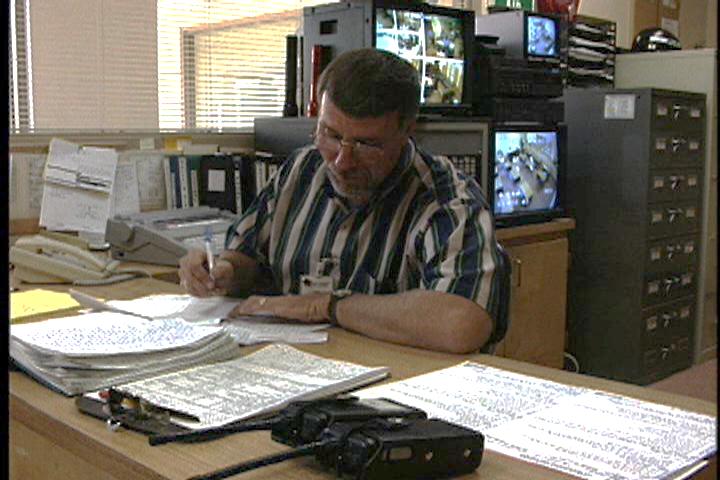 Criminal Investigator/Special Agent
Career description:
investigate suspected criminal violations of federal, state or local laws 
gather and confirm evidence by interviewing and watching suspects and witnesses and reading reports
4
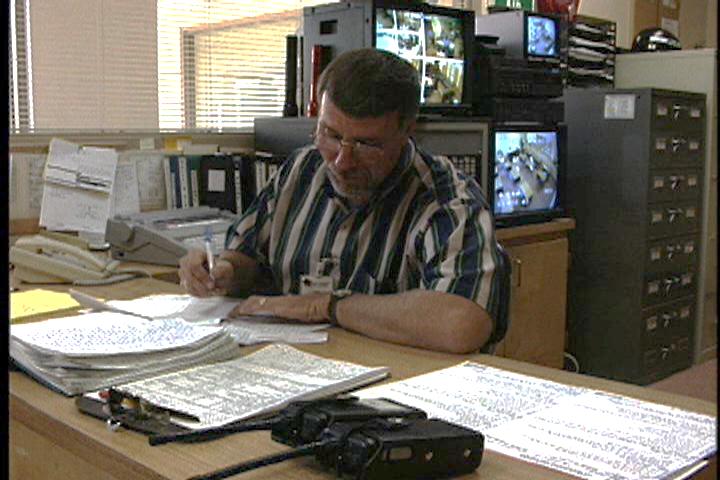 Criminal Investigator/Special Agent
Career description:
use cameras and photocopies to keep record of evidence and documents 
analyze records to find links in chains of evidence or information
establish if evidence is adequate for recommending prosecution
5
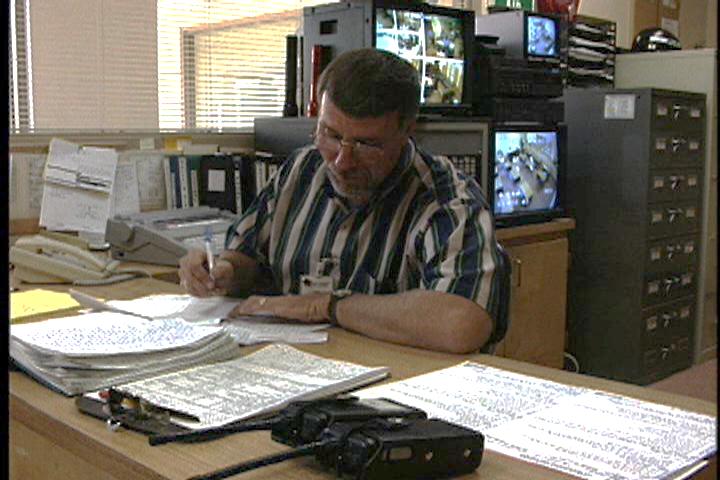 Criminal Investigator/Special Agent
Education/training:
bachelor’s degree or higher in a related field such as criminal justice is typically required
must be U.S. citizen, 20 years old, pass physical and personal qualifications
6
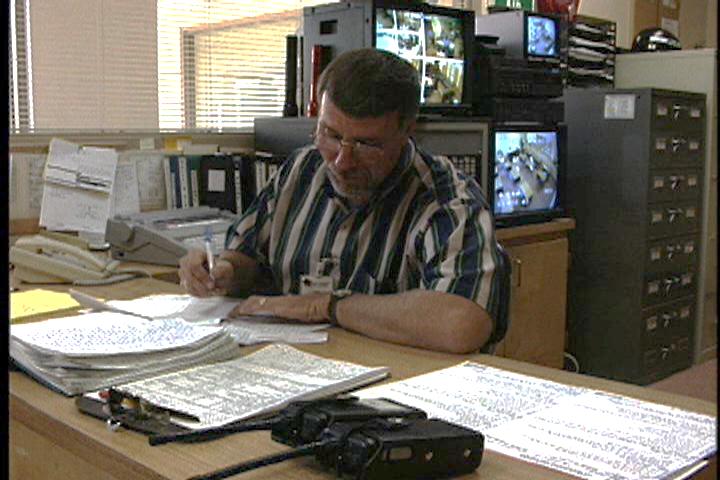 Criminal Investigator/Special Agent
Education/training:
federal positions require minimum of 21 years old, no older than 37 at time of appointment
Median salary: 
$71,770
7
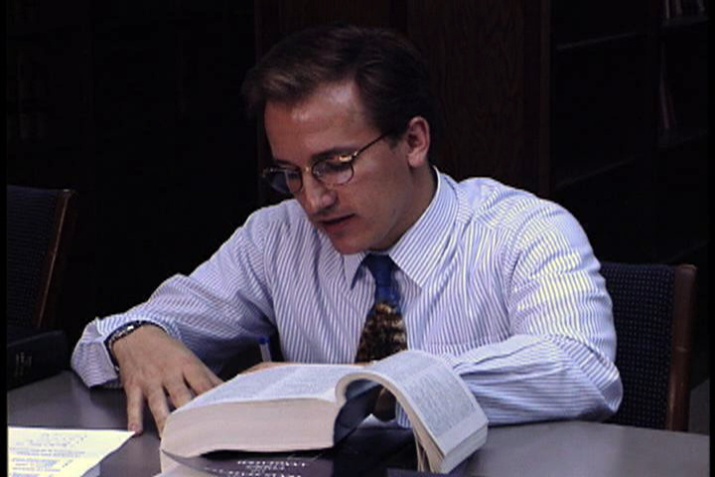 Immigration & Customs Inspector
Career description:
examine persons, common carriers, goods and merchandise arriving or departing from the United States or between states 
inspect immigration applications, visas, passports and perform interviews
8
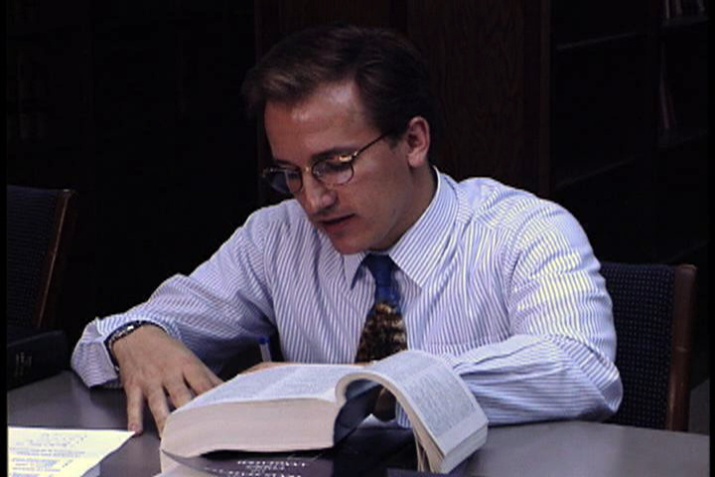 Immigration & Customs Inspector
Career description:
hold people who are in violation of customs or immigration laws and arrange legal action 
find and confiscate contraband, undeclared merchandise, vehicles, aircrafts or boats containing such merchandise
9
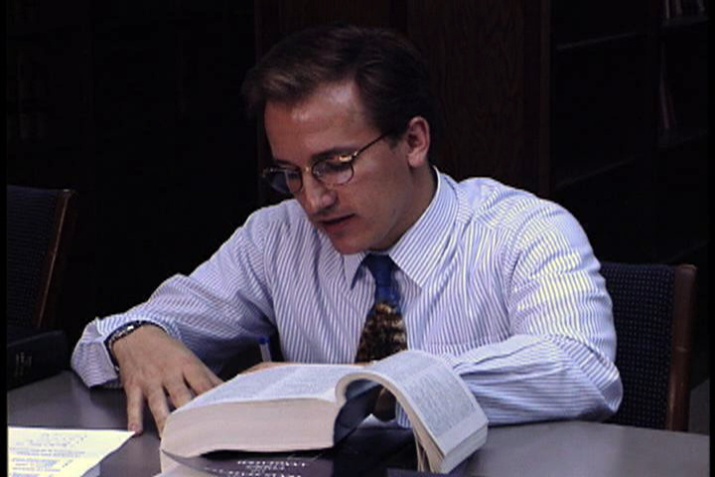 Immigration & Customs Inspector
Education/training:
bachelor’s degree usually required
younger than 37 at time of appointment
have a valid driver licenses and pass an exam
Median salary: 
$71,770
10
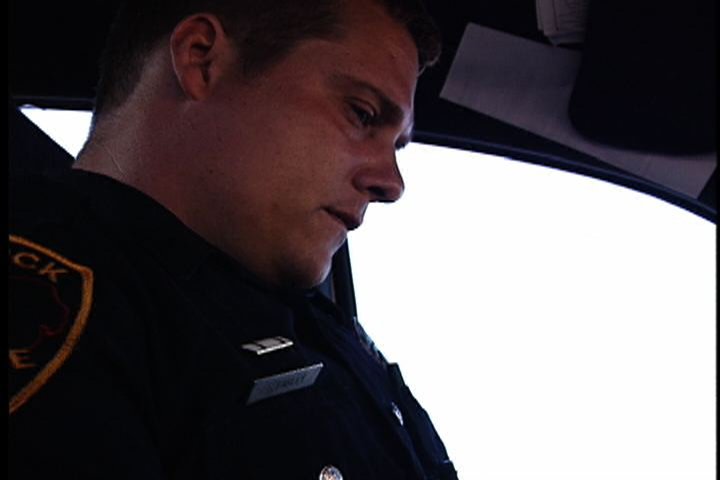 Police Officer
Career description:
enforce laws and ordinances, monitor traffic, control crowds, prevent crime and make arrests 
keep order, respond to emergencies, protect people/property and enforce laws
11
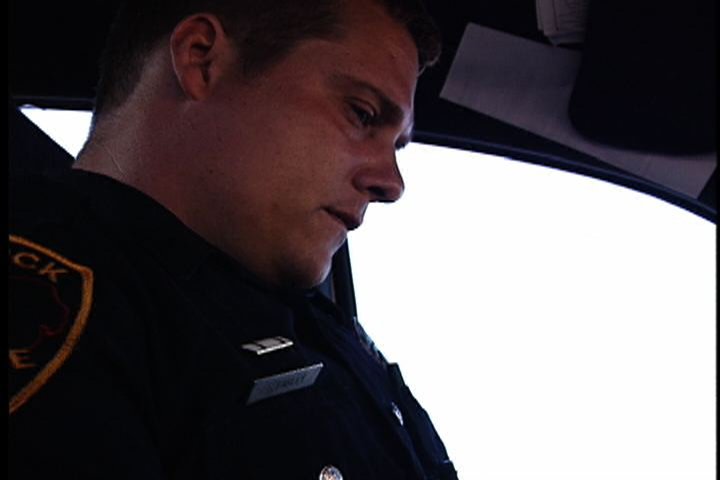 Police Officer
Career description:
encourage positive community relations 
record happenings to prepare reports documenting incidents and activities
12
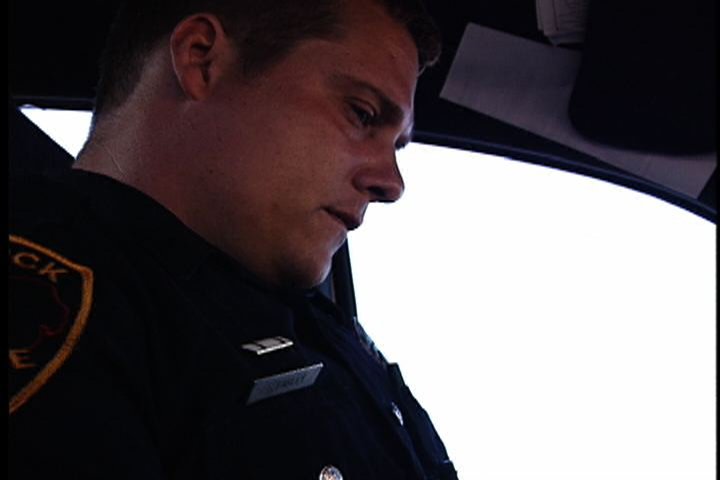 Police Officer
Education/training:
college is generally required
training in police academy for 12 to 14 weeks
training covers law, civil rights, state laws, accident investigation, use of firearms, self defense and more
13
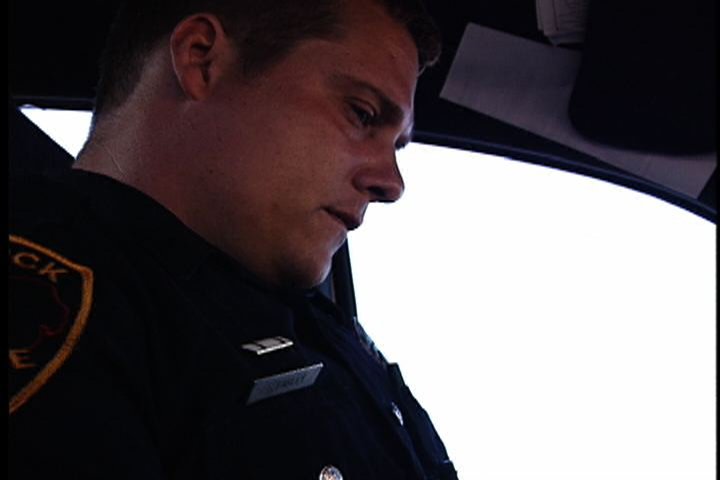 Police Officer
Education/training:
may hire high school graduates as cadets or trainees until the minimum age of 20 or 21 is met
Median salary: 
$54,230
14
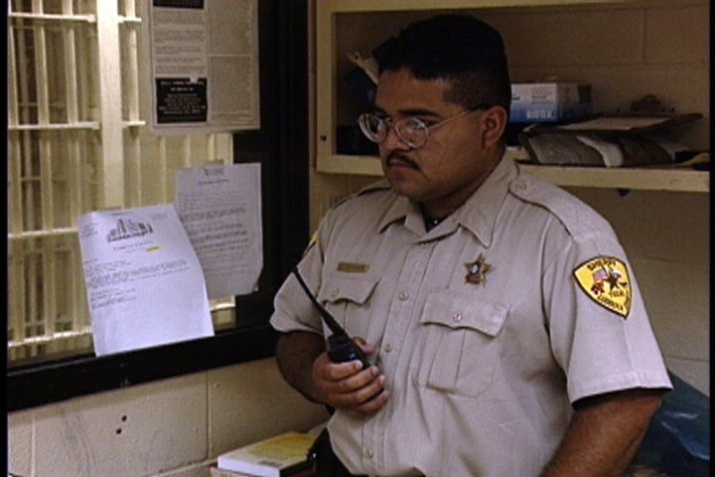 Sheriff & Deputy Sheriff
Career description:
keep law and order in rural areas and serve legal processes of courts 
monitor courthouse, guard court or grand jury and usher defendants 
monitor specific areas to find law violators, give citations and make arrests
15
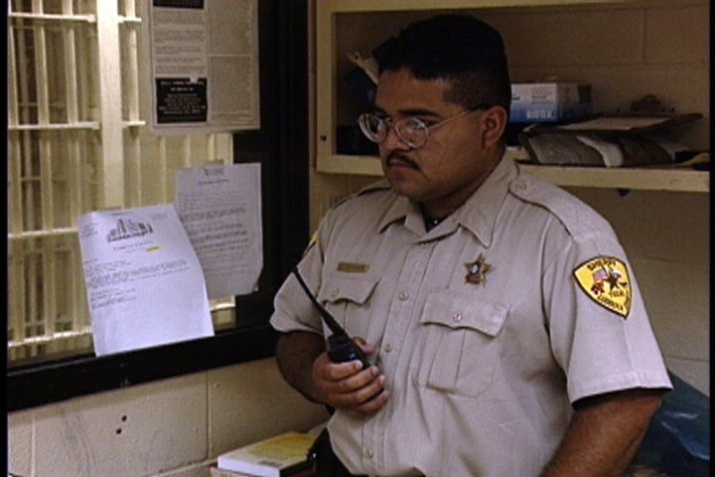 Sheriff & Deputy Sheriff
Career description:
investigate illegal or suspicious activities 
confirm proper legal charges were made against law offenders  
carry out arrest warrants 
find and take persons into custody
16
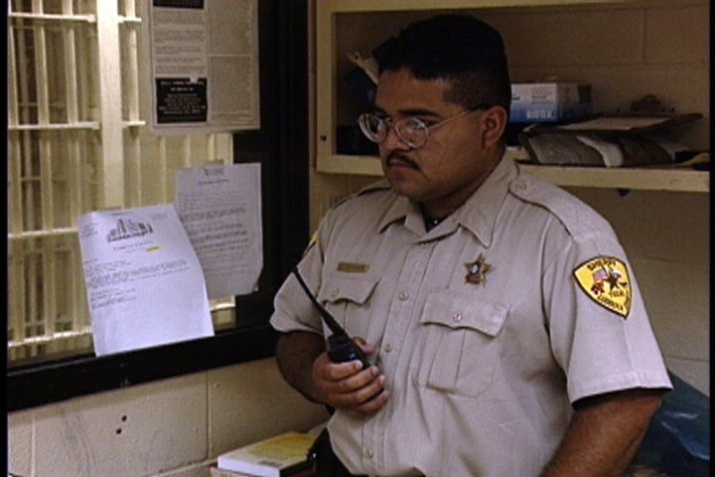 Sheriff & Deputy Sheriff
Education/training:
college in a related field such as criminal justice usually preferred
Median salary: 
$54,230
17
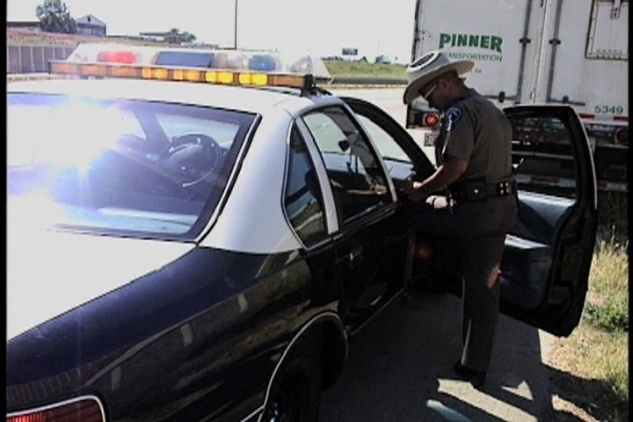 Police Detective
Career description:
perform investigations to solve criminal cases or prevent crimes 
inspect crime scenes to gather clues and evidence, such as loose hairs, clothing or weapons
18
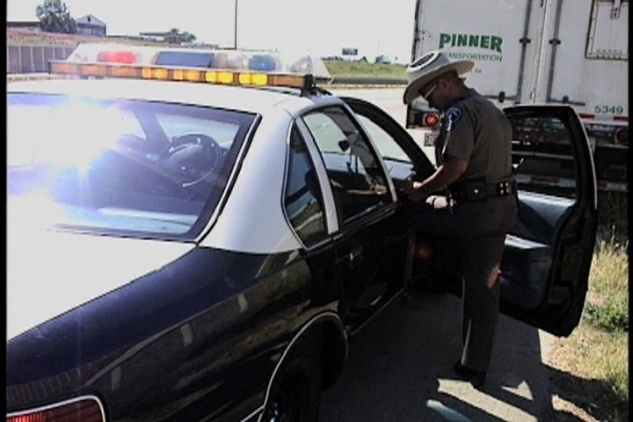 Police Detective
Career description:
gather evidence from suspects 
give testimony as a witness in court
protect deceased bodies for medical examiner's inspection
19
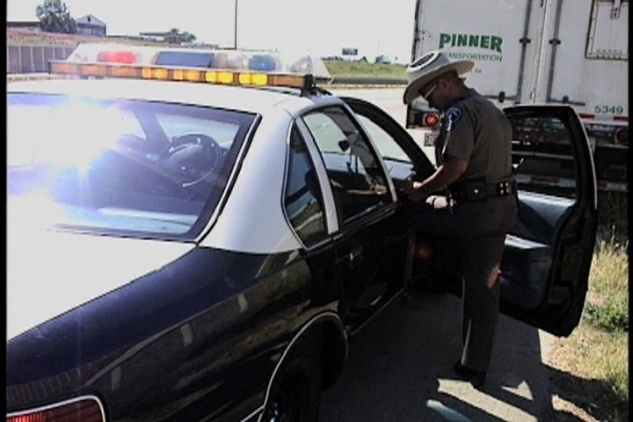 Police Detective
Education/training:
bachelor’s degree or higher in a related field such as criminal justice preferred 
must be U.S. citizen, 20 years old, pass physical and personal qualifications
20
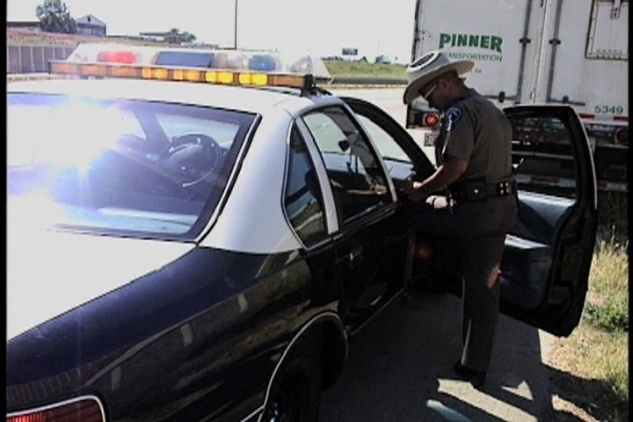 Police Detective
Education/training:
federal positions require minimum of 21 years old, no older than 37 at time of appointment
Median salary: 
$71,770
21
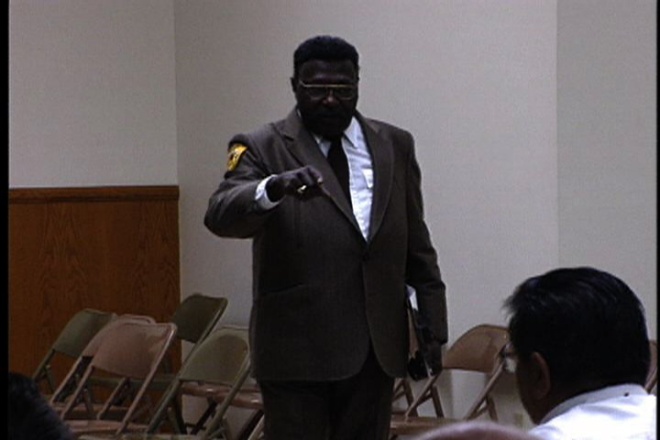 Bailiff
Career description:
keep order in courts of law 
gather and keep unauthorized firearms from entering courtroom 
protect jury from outside contact 
guard housing of jury
22
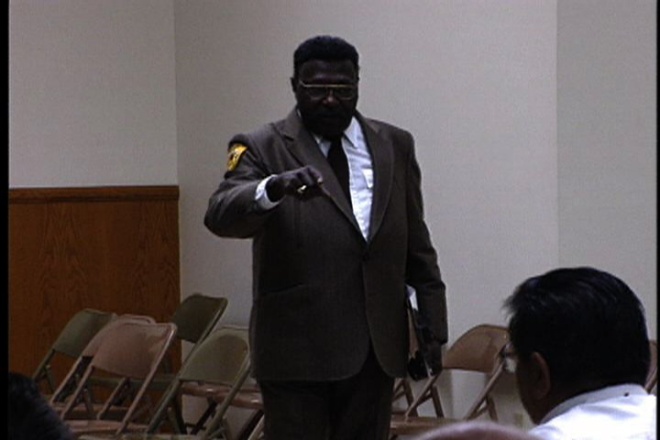 Bailiff
Education/training:
college is generally preferred
Median salary: 
$38,950
23
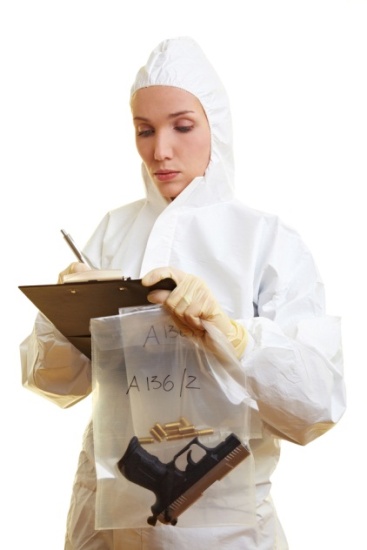 Evidence Technician
Career description:
gather and review physical evidence related to criminal investigations 
determine significance of weapons and substances to investigation  
act as an expert witness on evidence or crime laboratory techniques
24
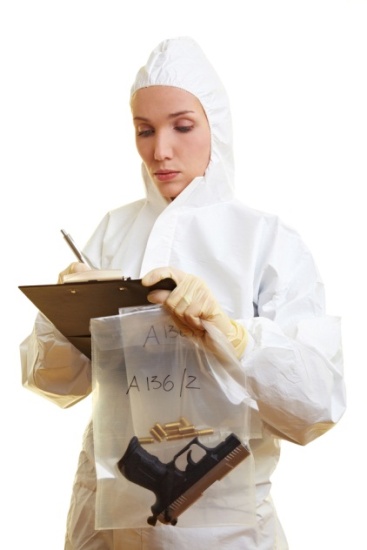 Evidence Technician
Career description:
may specialize in areas, such as ballistics, fingerprinting, handwriting or biochemistry 
report on the detailing findings, methods and laboratory techniques
25
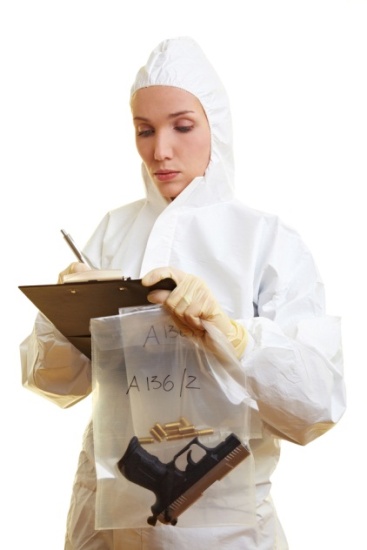 Evidence Technician
Career description:
use and maintain laboratory equipment 
recognize and classify substances, materials and other evidence found at crime scenes
26
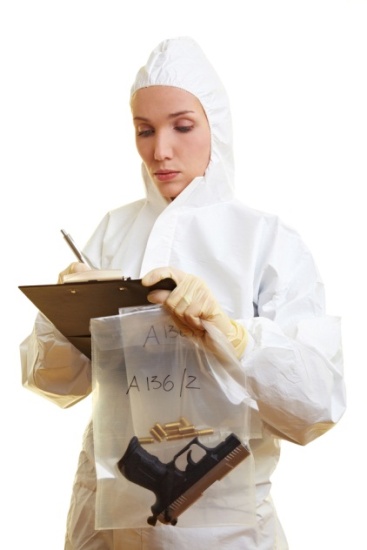 Evidence Technician
Education/training:
bachelor’s degree or higher in a related field generally preferred
Median salary: 
$52,180
27
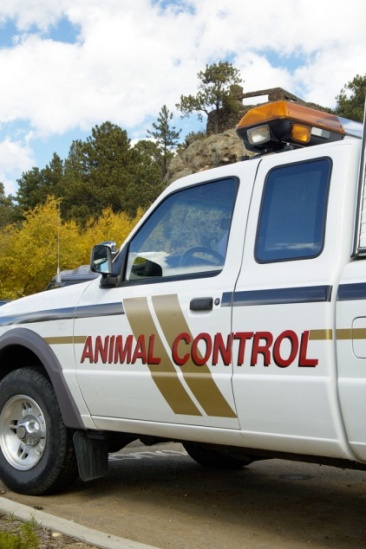 Animal Control Officer
Career description:
collect abandoned, dangerous or unattended animals  
investigate reports of animal attacks or animal cruelty, interview witnesses, collect evidence and write reports
28
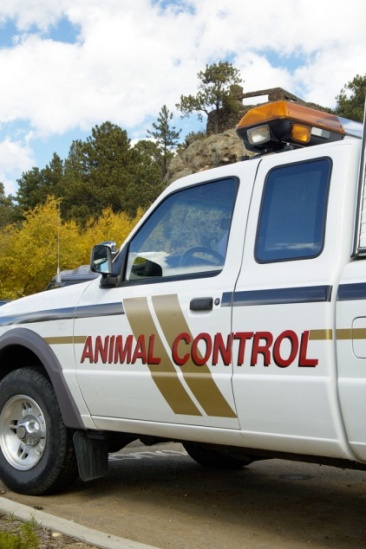 Animal Control Officer
Career description:
collect and remove uncontrolled or abused animals from harsh conditions 
inspect animals for injuries or malnutrition and organize necessary medical treatment
29
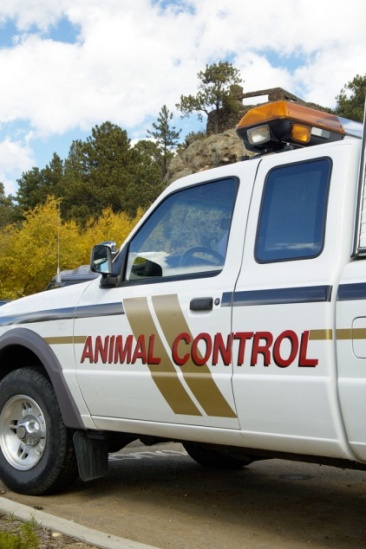 Animal Control Officer
Education/training:
college in a related field generally preferred
Median salary: 
$32,460
30
Discussion Questions
Describe the Law Enforcement Services Pathway and the careers available within the pathway.
What education and training requirements are needed for most careers in this pathway?
What are the working conditions for most careers in this pathway?
31
Discussion Questions
Describe the average earnings of some careers in this pathway and why they differ from other careers.
List three character traits you possess which would make you successful in a career in this pathway.
32
Resources
U.S. Department of Labor.  Occupational Outlook Handbook. 
Washington, D.C.: Jist Works, 2013.
http://online.onetcenter.org/
33
Acknowledgements
Production Coordinators
Holly Mannan
John Carroll

Graphics Designer
John Carroll

Technical Writer
Jessica Odom



Vice President of 	
Brand Management	
Clayton Franklin












Executive Producers
Gordon Davis, Ph.D.
CEV Multimedia. Ltd.
©MMXIII
34